Урок формування нових знань
8 клас
Однорідні члени
речення з різними
 типами зв’язку
Однорідні члени речення
Сурядний
зв’язок
Сполучниковий
Змішаний
Безсполучниковий
Однорідні члени 
речення
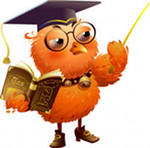 Непоширені
Поширені
І безсмертний Шевченко, і славнозвісний Пушкін,  
і геніальний Шекспір 
у симфонію людства вплели голоси.
І Шевченко, і Пушкін, і Шекспір у симфонію людства вплели голоси.
(А. Малишко)
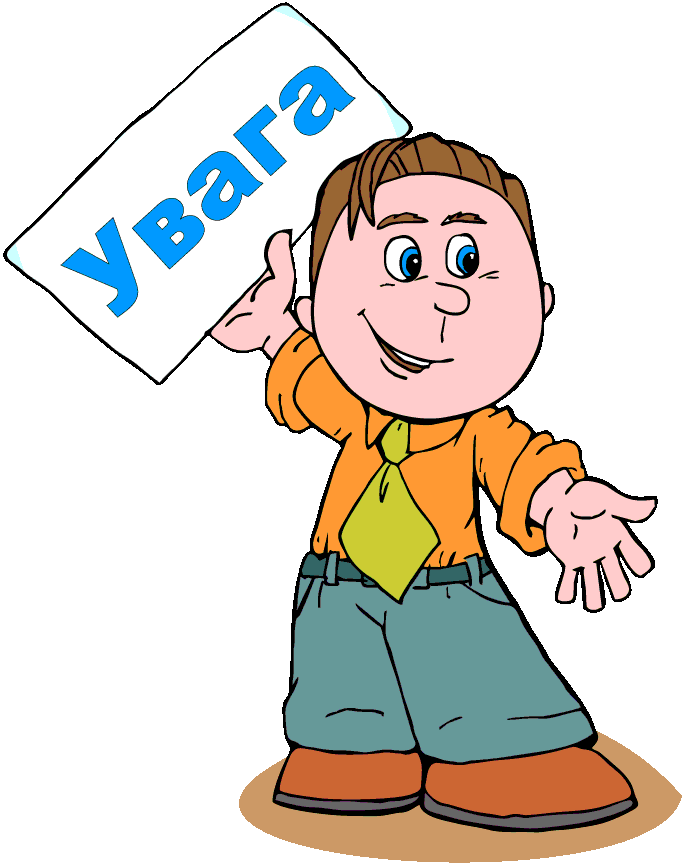 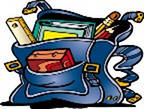 Повторювальні сполучники
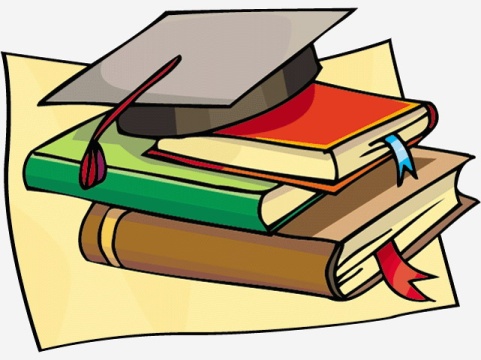 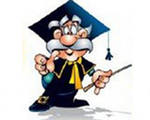 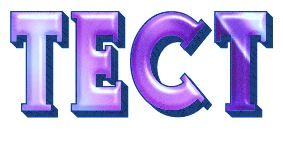 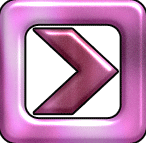 1.У якому реченні однорідні члени поєднані сполучниковим звя’зком:
1. Іноді під черевиками стиха
 хрусне суха гіллячка або
 жолудь
3. Пахне лісовий бузок,
 гіацинти, нарциси.
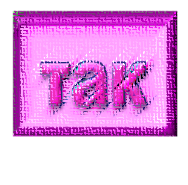 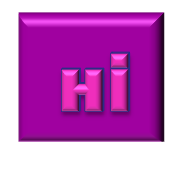 2. Дощ січе воду, камінь
4. Всюди було рівно, біло.
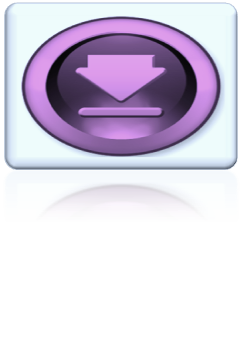 2.Позначте речення, у якому зв’язок між однорідними членами безсполучниковий:
1. Моє щастя  і ніжність, і
 гнів я у пісні хотів зберегти.
3.Робота йшла злагоджено, 
весело, діловито.
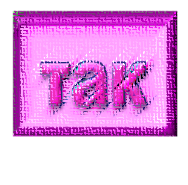 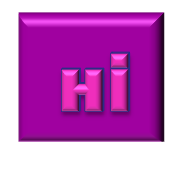 2.Насунули снігові хмари
 і оповили небо.
4.Буря реве й стогне 
на різні голоси.
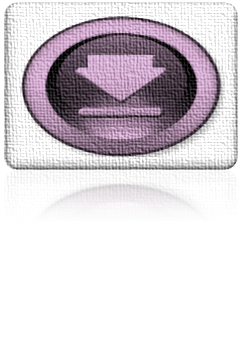 3.Позначте речення , у якому виділено однорідні підмети:
1. Облетіли клени і
каштани.
3. Осінь позолотила 
гаї і діброви.
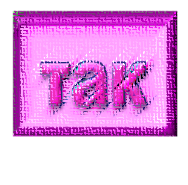 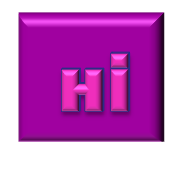 2.Тріснув останній корінець,
 і пеньок нахилився убік
4. Все на землі прагне сонця, 
спокою, радості і волі.
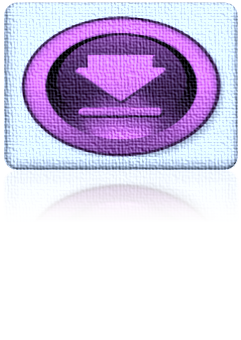 4.У якому реченні виділено однорідні означення:
3. Глибоке, чисте і правдиве 
слово зі зрушення 
великого встає (Н.Кащук).
1.Темні й невисокі гори
 здавались вищими серед 
рівного степу 
(І.Нечуй-Левицький).
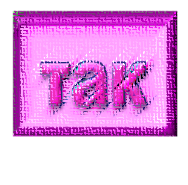 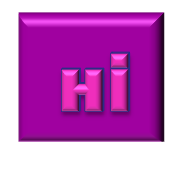 2.Каштани хитають
 привітним
 і теплим гіллям (В.Собко).
4. Голубі, сині, фіолетові
 і рожеві пасма снувались
 над горами (І.Цюпа).
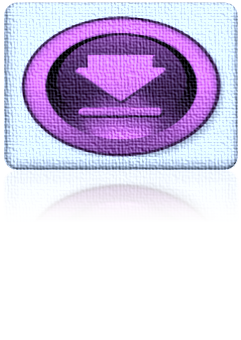 5 .У якому реченні є поширені однорідні члени :
1. Вересень причепив до свого
 бриля червоний кетяг калини
й нитку бабиного літа 
(М.Стельмах).
3. Дощові крапельки на деревах і
 в травах мерехтіли червоно-
зеленими іскорками ( Гр.Тютюнник).
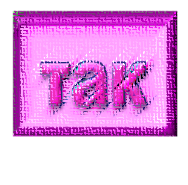 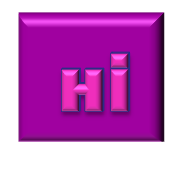 2. Перелітні пташки 
прощалися з
 садом, полем і лісом (І. Чендей).
4. Я повернусь увечері або 
вночі (Ю.Смолич).
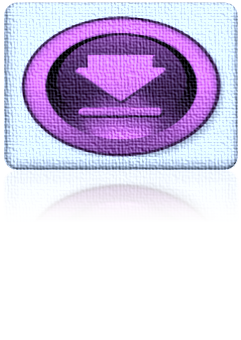 6. У якому реченні є два ряди однорідних членів :
Свіже весняне повітря
 лоскоче мене бадьорить 
(О.Гончар).
3. Рожеві, зелені, голубі, оранжеві,
 білі кольори  заливали світ і п'янили 
свідомість (О.Чорногуз).
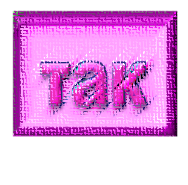 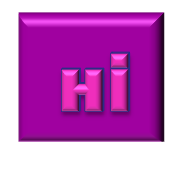 2. Вдень і вночі шуміли могутні 
осокори (Ю.Збанацький).
4.Знову потекли теплі,
 лагідні задумливі дні
(В.Козаченко).
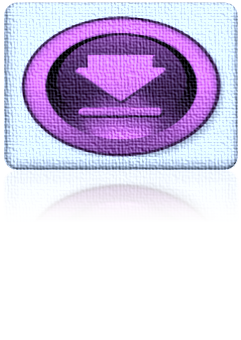 7.Помилку допущено при побудові речення:
1.Взимку я катаюся не
 тільки на лижах,
 а й на ковзанах.
3. Я займаюся спортом як
 влітку, так і взимку.
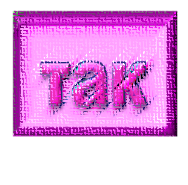 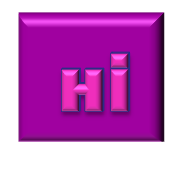 2. Людина має бути 
не тільки
 здоровою, а й гарною.
4. На вечорі у клубі було багато 
не тільки студентів, 
а й молоді.
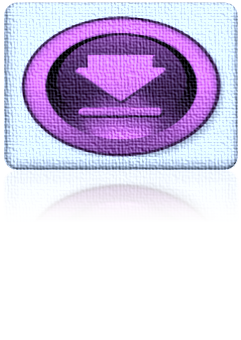